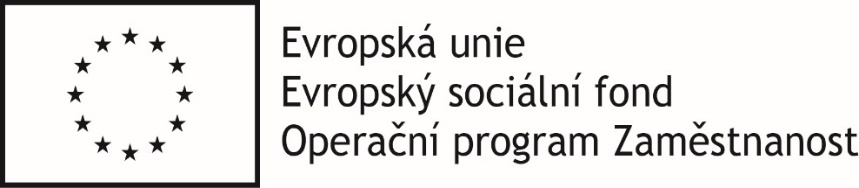 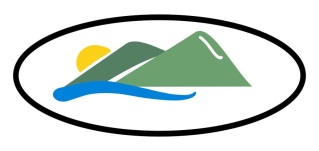 Komunitní centra I.
Seminář pro  žadatele 
10.9.2019
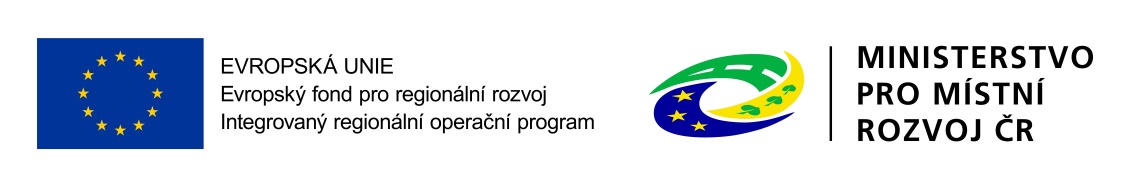 1
Odkazy
Dokumenty k výzvě: https://www.podhurizeleznychhor.cz/vyzvy/op-zam/vyzva-mas-podhuri-zeleznych-hor-o.p.s.-c.-6-opz-komunitni-centra.html - nastudovat výzvu i s přílohami!!!!!! Pozor na NEPODPOROVANÉ AKTIVITY – jsou v příloze výslovně vyjmenované!!!

https://www.esfcr.cz/dokumenty-opz
2
Představení výzvy
Datum zahájení příjmu žádostí: 28.8.2018 4:00 hodin
Datum ukončení příjmu žádostí: 31.10.2019 12:00 hodin
Maximální délka, na kterou je žadatel oprávněn projekt naplánovat: 36 měsíců
Nejzazší datum pro ukončení fyzické realizace projektu: 31.12.2022
Finanční alokace výzvy (rozhodná pro výběr projektů- celkové způsobilé výdaje): 3 100 000 Kč
3
Oprávnění žadatelé
Obce, dobrovolné svazky obcí, organizace zřizované obcemi, organizace zřizované kraji
OSVČ
Obchodní korporace
Poradenské a vzdělávací instituce
Poskytovatelé sociální služeb
Profesní a podnikatelská sdružení
Sociální partneři
Školy a školská zařízení
Nestátní neziskové organizace 
Obecně prospěšné společnosti zřízené podle zákona č. 248/1995 Sb.
Ústavy dle § 402–418 zákona č. 89/2012 Sb.
Církevní právnické osoby zřízené podle zákona č. 3/2002 Sb.
Spolky dle § 214–302 zákona č. 89/2012
Nadace (§ 306–393) a nadační fondy (§ 394–401) zřízené podle zákona č. 89/2012 Sb.
4
Financování
Minimální výše celkových způsobilých výdajů projektu: 400 000 CZK
Maximální výše celkových způsobilých výdajů projektu:  3 100 000 CZK

Forma podpory: ex ante/ ex post
Ex ante: první zálohová platba do 20 pracovních dnů od akceptace právního aktu příjemcem, další platby v návaznosti na zprávy o realizaci
Podrobné vysvětlení ve specifických pravidlech
V případě podpory de minimis: Celková výše podpory de minimis poskytnutá jednomu podniku nesmí za libovolná 3 po sobě jdoucí jednoletá účetní období překročit částku 200000 EUR
5
Míra podpory
6
Podporované aktivity
1.1.: Komunitní sociální práce
1.2.: Komunitní centra


Detailní popis aktivit je obsažen v Příloze  Popis podporovaných aktivit
7
Komunitní sociální práce
= činnosti nad rámec základních činností sociálních služeb podle zákona č. 108/2006 Sb., o sociálních službách, realizované v přirozené komunitě.
Aktivity podporované v rámci komunitní sociální práce musí mít přímou vazbu na sociální začleňování nebo prevenci sociálního vyloučení osob.
Gestorem komunitní sociální práce je kvalifikovaný sociální pracovník
Komunitní práce v kontextu sociální práce = dlouhodobě působící metoda sociální práce:
Jejíž subjektu je komunita/skupina osob, kterou spojují společně definované sociální problémy, tj. členové komunity se nachází v nepříznivé sociální situaci
Jejíž cílem je posílit schopnost osob žijících v komunitě/náležejících k dané skupině společně zvládat/ovlivňovat znevýhodňující a obtížné interakce tím, že získá větší míru kontrolu nad okolnostmi svého života
8
Komunitní centra
= centra začleněná do běžné komunity, cílovou skupinou je komunita a její členové (tj. osoby sociálně vyloučené nebo sociálním 

Podporované aktivity:
Komunitní sociální práce
Komunitní centra
9
Komunitní sociální práce
= činnosti nad rámec základních činností sociálních služeb podle zákona č. 108/2006 Sb., o sociálních službách, realizované v přirozeném komunitě. Aktivity podporované v rámci komunitní sociální práce musí mít přímou vazbu na sociální začleňování nebo prevenci sociálního vyloučení osob
Komunitní sociální práce je založená na propojování sdílených potřeb a existujících zdrojů uvnitř komunity a na stanovování dosažitelných cílů na základě možností dané komunity
10
Vodítka pro předkládání projektů komunitní práce:
Znaky, podle kterých realizátoři projektu chápou a umějí aplikovat hodnoty, principy a metody komunitní práce (organizační, vzdělávací, strategické, facilitační).
Jak budou realizátoři projektu garantovat dodržování etických aspektů komunitní práce a etické kodexu sociální práce.
Znaky, na základě kterých realizátoři usuzují, že je v dané komunitně vhodné použít metodu komunitní práce
Jaké místní zdroje realizátoři projektu předpokládají, a na základě čeho
Jaké dosažitelné úspěchy realizátoři projektu předpokládají, a na základě čeho
Jaké vstupní předpoklady mají realizátoři projektu pro navázání kontaktu a získání důvěry členů komunity
Na jak dlouho realizátoři projektu práci odhadují na základě čeho
11
Cílové skupiny
osoby sociálně vyloučené a osoby sociálním vyloučením ohrožené;
osoby se zdravotním postižením (včetně osob s duševním onemocněním);
osoby s kombinovanými diagnózami;
osoby žijící v sociálně vyloučených lokalitách;
imigranti a azylanti;
bezdomovci a osoby žijící v nevyhovujícím nebo nejistém ubytování;
oběti trestné činnosti;
osoby pečující o malé děti;
osoby pečující o jiné závislé osoby;
rodiče samoživitelé;
osoby dlouhodobě či opakovaně nezaměstnané;
osoby ohrožené předlužeností;
osoby ohrožené domácím násilím a závislostmi;
osoby v nebo po výkonu trestu;
osoby opouštějící institucionální zařízení;
osoby ohrožené vícenásobnými riziky;
osoby ohrožené specifickými zdravotními riziky;
sociální pracovníci
12
Indikátory se závazkem pro žadatele
Indikátory bez závazku – žadatel sleduje další relevantní indikátory obsažené ve výzvě
Při nedodržení indikátorů se závazkem možné sankce
13
Způsobilé výdaje
PŘÍMÉ NÁKLADY
V přímé souvislosti s cílovou skupinou

NEPŘÍMÉ NÁKLADY ve výši 25 %
Příjemce prokazuje procentuálním poměrem vůči skutečně vynaloženým způsobilým přímým nákladům
Projekty podpořené ve výzvách MAS aplikují nepřímé náklady ve výši 25 %. 
Zároveň platí, že pro projekty, u nichž podstatná většina nákladů vznikne formou nákupu služeb od externích dodavatelů, jsou způsobilá procenta nepřímých nákladů snížena. Podíly pro nepřímé náklady jsou sníženy pro projekty s objemem nákupu služeb v těchto intencích:
Více než 60 % celkových přímých způsobilých nákladů- snížení nepřímých nákladů na 15 %
Více než 90 % celkových přímých nákladů – snížení nepřímých nákladů na 5 %

Pomůcka k identifikaci nepřímých nákladů k dispozici zde: https://www.esfcr.cz/pravidla-pro-zadatele-a-prijemce-opz/-/dokument/797894
14
Přímé náklady
Osobní náklady
Mzdy, platy, odůvodněné odměny atd.
Nesmí přesáhnout obvyklou výši v daném místě, čase a oboru
Informační systém o průměrném výdělku je dostupný zde: www.mpsv.cz/ISPV.php
Úvazek osoby, u které je i jen částečně hrazeno z prostředků projektu OPZ může být maximálně 1,0 dohromady u všech subjektů (příjemce i partneři) zapojených do daného projektu (tj. součet veškerých úvazků zaměstnance u zaměstnavatele/ů včetně případných DPP a DPČ nesmí překročit jeden pracovní úvazek)
Pro osobní náklady osob z cílové skupiny platí maximální limit při 40hodinové týdenní pracovní době: trojnásobek minimální mzdy (minimální mzda 2018: 12 200 Kč/měsíc) 
Cestovné
Jízdné, ubytování, stravné, pojištění- pro cílovou skupinu
Nákup zařízení a vybavení a spotřebního materiálu
Nárokovat lze pouze takovou výši nákladů na zařízení a vybavení, která odpovídá předpokládané výši úvazku člena realizačního týmu (lze sčítat úvazky členů a zakoupit tak např. pro 2 členy realizačního týmu při 0,5 úvazku 1 počítač) – nelze vybavení pro pracovní pozice hrazené z nepřímých nákladů
Drobné stavební úpravy (do 40 tis. Kč)
V rámci přímých nákladů lze financovat stavební úpravy prostor určených pro práci s klienty 
Stavební úpravy prostor pro administraci projektu z nepřímých nákladů
Nákup služeb
Pronájem prostor pro práci s cílovou skupinou
Nájem či leasing zařízení  vybavení, budov
Odpisy
Každá položka rozpočtu musí být odůvodněna a navázána na aktivitu projektu.
15
Nepřímé náklady
Administrativa, řízení projektu (včetně finančního), účetnictví personalistika, komunikační a informační opatření (publicita), občerstvení a stravování a podpůrné procesy po provoz projektu
Pro zařazení do nepřímých nákladů je rozhodující, že daný pracovník nepracuje přímo s cílovou skupinou nebo nezajišťuje výstup, který je určen k přímému využití cílovou skupinou

Cestovní náhrady spojené s pracovními cestami realizačního týmu

Spotřební materiál, zařízení a vybavení
Kancelářské potřeby, papíry, vybavení pro pozice, jejichž osobní náklady jsou hrazeny z nepřímých nákladů

Prostory pro realizaci projektu
Nájemné za prostory k administraci projektu

Ostatní provozní výdaje 
Internetové a telefonické připojení, poštovné, bankovní poplatky,
16
Podání žádosti o podporu
Žadatel musí mít vlastní elektronický podpis
Žadatel musí mít aktivní datovou schránku
Žádost je nutné podat výhradně v ISKP 14+ 
Online aplikace vyžadující registraci uživatele
https://mseu.mssf.cz/
Edukační videa k vyplnění žádosti: http://www.dotaceeu.cz/cs/Jak-ziskat-dotaci/Elektronicka-zadost/Edukacni-videa
Návod k vyplnění žádosti zde: https://www.esfcr.cz/formulare-a-pokyny-potrebne-v-ramci-pripravy-zadosti-o-podporu-opz/-/dokument/797956
17
Postup hodnocení žádostí
18
Hodnocení přijatelnosti a formálních náležitostí
Kritéria přijatelnosti
Oprávněnost žadatele
Partnerství
Cílové skupiny
Celkové způsobilé výdaje
Aktivity
Horizontální principy
Trestní bezúhonnost
Horizontální principy
Soulad projektu s CLLD
Ověření administrativní, finanční a provozní kapacity žadatele 

Kritéria přijatelnosti jsou neopravitelná


Kritéria formálních náležitostí	
Úplnost a forma žádosti 	
Podpis žádosti 


Lze vyzvat k nápravě nedostatků (lhůta 5 pracovních dnů)
19
Věcné hodnocení
Pouze u žádostí, které prošly kontrolou přijatelnosti a formálních náležitostí
Maximální počet bodů je 100
Minimální počet bodů je 50
Podotázky u kritérií
Detailní popis v Příloze č. 2 výzvy
20
Věcné hodnocení
Výběrová komise používá 4 deskriptory:
,,Velmi dobře“ znamená přidělení 100 % max. dosažitelného počtu bodů v kritériu
,,Dobře“ znamená přidělení 75 % max. dosažitelného počtu bodů v kritériu
,,Dostatečně“ znamená přidělení 50 % max. dosažitelného počtu bodů v kritériu
,,Nedostatečně“ znamená přidělení 25 % max. dosažitelného počtu bodů v kritériu

Hlavní otázky musí být hodnoceny nejhůře deskriptorem ,,Dostatečně“
Žádost úspěšně projde věcným hodnocením při dosažení min. 50 bodů a zároveň neobdrží deskriptor ,,Nedostatečně“
21
Výběr projektů
provádí Představenstvo MAS po věcném hodnocení Výběrovou komisí
Při výběru projektů platí, že pořadí projektů je dáno bodovým ohodnocením získaným v rámci věcného hodnocení a nelze jej měnit jiným způsobem než nedoporučením projektu k podpoře


Důvody pro nedoporučení projektu k podpoře identifikované rozhodovacím orgánem MAS mohou být pouze: 
bylo předloženo více projektů zaměřených na realizaci obdobných aktivit pro stejnou cílovou skupinu ve stejném regionu 
překryv projektu s jiným již běžícím projektem, který má shodné klíčové aktivity, stejnou cílovou skupinu i stejné území dopadu.
22
Další kroky
Závěrečné ověření způsobilosti
Vydání právního aktu
Realizace projektu
Monitoring projektu
23
KONZULTUJTE  !!!!!!!!     A NENECHÁVEJTE PSANÍ ŽÁDOSTI NA POSLEDNÍ CHVÍLI !!!!!!!!!!!!!!!
S MAS

Přímo s MPSV:
aneta.jerackova@mpsv.cz
radek.fencl@mpsv.cz
24
Kontakt na vyhlašovatele výzvy MAS: 
Adresa vyhlašovatele: 
MAS  Podhůří Železných hor, o.p.s.
Sladovnická 198, 583 01, Chotěboř
 
Kontaktní místo: 
MAS  Podhůří Železných hor, o.p..s.
Sladovnická 198, 583 01, Chotěboř
 
Spojení na vyhlašovatele:
Mgr. Jaromíra Valehrachová, Ph.D. (info@podhurizeleznychhor.cz, 603 708 286),
Jana Baladová (info@podhurizeleznychhor.cz, 603 275 369).
Děkujeme za pozornost.
25